İŞBİRLİĞİNE      DAYALI ÖĞRENME
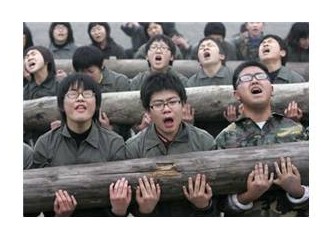 İŞBİRLİĞİNE DAYALI ÖĞRENME NEDİR?

Öğrencilerin sınıf ortamında küçük karma gruplar oluşturarak ortak bir amaç doğrultusunda, akademik bir konuda birbirlerinin öğrenmelerine yardımcı oldukları, grup başarısının değişik yollarla ödüllendirildiği bir öğrenme yaklaşımıdır.

Başka bir deyişle; öğrencilerin kendi ve diğer öğrencilerin öğrenmelerini en yüksek düzeye çıkarmak için birlikte çalışmayı sağlayan, küçük grupların öğretimsel kullanımıdır.
İşbirlikli öğrenme;
Bütün öğrencilerin birbirlerinin çabalarından faydalanmalarını sağlayan ortak çabalarla sonuçlanır.

Bütün grup üyelerinin ortak bir kaderi paylaştıklarını fark etmelerini sağlar.
    
 Bir grup üyesinin herhangi bir başarısının fark edildiği durumlarda bütün grup üyelerinin bu başarıyı kutlamalarının ve bu başarıda övünç duymalarını sağlar.

İşbirliğine dayalı öğrenme, öğretmenlerin sınıf ortamında farklı amaçları gerçekleştirmeleri için ara-sıra kullandıkları bir etkinlik değildir. Öğretme öğrenme sürecinde sınıfın düzenlenmesinin temel bir yolu olarak kullanılmaktadır.
İŞBİRLİĞİNE DAYALI ÖĞRENME SÜRECİNDE ÖĞRETMENİN GÖREVLERİ
Her ders seansında öğretmenler,  “sahnedeki bilge” ile “öğrenme sürecindeki bilişsel rehber” arasında bir role bürünmektedir.

Öğretim amaçlarını belirlemek ve açıklamak:
Her ders öncesi, öğretmenlerin işbirlikli çalışmalar için iki tür amacı belirlemesi gerekir.
a.) akademik amaçlar
b.) sosyal amaçlar
Öğretim öncesi kararlar almak:
a.)grubun büyüklüğüne veya üye sayısına karar  vermek.
b.) öğrencileri gruplara yerleştirmek.
c.) sınıfın organizasyonu
d.)öğretim materyallerinin seçimi
e.) rollerin dağıtımı. 

Değerlendirme süreci için kriterleri belirlemek

Grup çalışmalarının etkili olarak işlemesini sağlamak
Öğrenci Takımları-Başarı Bölümleri (ÖTBB)
Takımın tanımlanmasını ve bireysel öğrenme için grup sorumluluğunu kapsayan karışık yetenekli gruplar için iş birliğine dayalı öğrenme yöntemidir.
Slavin tarafından geliştirilen bu tekniğin beş öğesi vardır:
Sunum 
Takımlar
Sınavlar
Bireysel İlerleme Puanları
Takım Ödülü
Sunum
Genellikle öğretmen tarafından yürütülen dolaysız öğretim ya da düz anlatım-tartışma biçiminde yapılır. 
Görsel-işitsel araçlardan da yararlanılabilir. 
Sunum yalnızca amaçlanan konu üzerinde yoğunlaşmalıdır.
   
   TAKIMLAR
Öğrenciler akademik başarı, cinsiyet, ırk ya da etnik köken açısından sınıfı temsil edecek biçimde dörder kişilik gruplara ayrılırlar.
Takımın ana işlevi grup üyelerini sınavlara başarılı olacak biçimde hazırlamaktır.
Öğretmen sunumu yaptıktan sonra takımlar çalışma yaprakları vb. malzemeler üzerinde çalışırlar.
Öğrenci Takımları-Başarı Bölümleri (ÖTBB) tekniğinin en önemli özelliği takımdır.
 Her aşamada öğrencilerin takım için, takımların da üyeleri için ellerinden geleni yapmaları vurgulanır.

	SINAVLAR

Öğrenciler birkaç oturumda bir bireysel sınav alırlar. Böylece bireysel değerlendirebilirlik sağlanmış olur.

	BİREYSEL İLERLEME PUANLARI

Her öğrenci için ulaşabileceği bir amaç saptanır. Öğrenci eğer önceki başarısına göre daha iyi başarı gösterirse puan alabilir.
Her öğrencinin önceki sınavlardan elde ettiği puanlara dayalı olarak elde edilen bir “temel” notu vardır. Öğrenci bu notu aştığı oranda grup puanına katkıda bulunabilir.
Takım Ödülü
Takımlar önceden saptanış ölçütlere ulaştıkça ödüllendirilirler.

	ÖTBB NASIL UYGULANMALI
Öğrenciler dörderli takımlar oluşturacak şekilde dağıtılır.  Sınıf mevcudu tam olarak dörde bölünmediği durumlarda bazı gruplar beş kişilik olabilir.
  Öğrencileri dağıtmak için akademik performans ölçüsüne göre yukarıdan aşağıya doğru sıralanır.
Anlatılacak ders için bir ders planı ve kısa bir yazılı sınav hazırlanır.
  Sınıfa takım çalışması sırasında takım üyelerinin görevleri, anlatılacak dersi anlamaları ve takım arkadaşlarının da bu malzemeyi anlamalarına yardım etmektir.
Takım arkadaşlarının masaların birleştirmeleri ve öğrencilerin takım isimleri bulmaları için onlara on dakika süre vermeliyiz.  
Daha sonra çalışma kâğıtları ve diğer materyalleri dağıtmalıyız.
Öğrencilerin başlamadan önce aşağıdaki noktaları anladığından emin olmalıyız:
Öğrencilere takımdaki herkes %100 başarı sağlayıncaya kadar devam edeceğini belirtmeliyiz.
Öğrencilerin cevap kağıtlarının -doldurmak ve teslim etmek için değil- çalışmak için olduğunu anlamalarından emin olmalıyız.
Sadece cevap anahtarlarıyla kontrol etmekten ziyade öğrencilerin birbirlerine yanıtları açıklamalarını sağlamalıyız.
Öğrencilerin sorusu olduğunda  öğretmenlerinden önce, takım arkadaşlarına sormaları gerekmektedir. Bunu öğrencilerimize belirtmeliyiz.
Öğrenciler takım halinde çalışırken, sınıf içinde dolaşmalı ve iyi çalışan takımları övmeliyiz.
Ayrıca her üyenin nasıl çalıştığını görmek için takımlarla beraber oturabiliriz.
Öğrencilerin yazılı yoklamada beraber çalışmasına izin vermemeliyiz. Bu, öğrencilerin bireysel olarak ne öğrendiklerini görebilmemiz için gereklidir.
Her yazılı sınavdan sonra mümkün olan en kısa şekilde, her takımın kendi puanını hazırlamalı ve takım puanlarını ilan etmeliyiz.
Eğer mümkünse, takım puanlarının ilanı yazılı sınavdan sonraki ilk devrede yapılmalıdır. Bu, öğrencilerin ellerinden gelenin en iyisini yapmaları için motivasyonlarını arttırır.
Takım puanlarını, takım üyelerinin kazandığı ilerleme puanlarını toplayarak ve toplamı o gün takımda bulunan üye sayısına bölerek bulabiliriz.